60
Полета Ю. А. Гагарина в космос
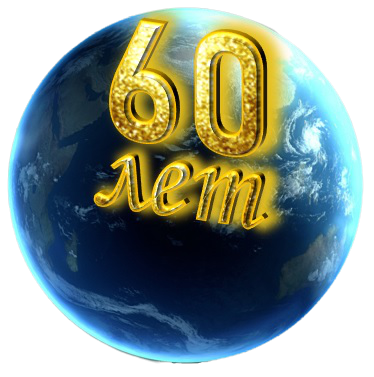 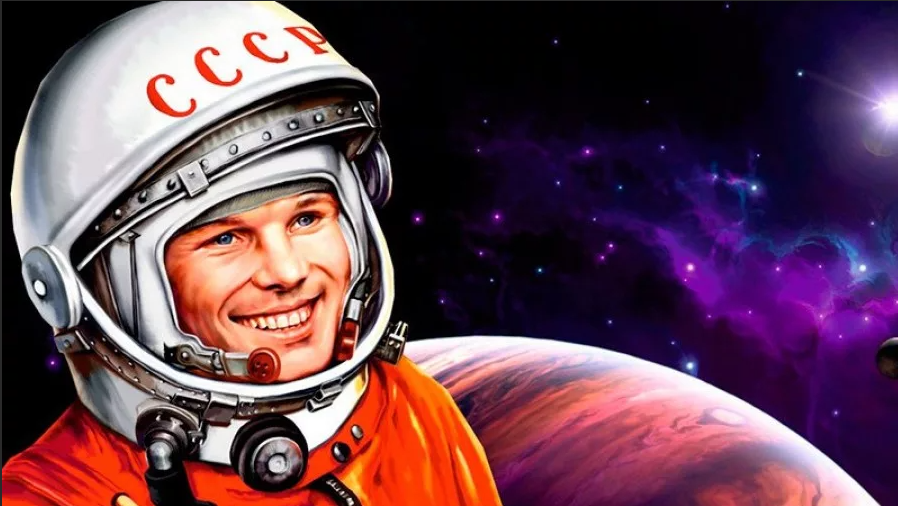 лет
Космический диктант «Поехали!»
для 9 – 11 классов
Полету Ю. А. Гагарина в космос
1961 -
2021
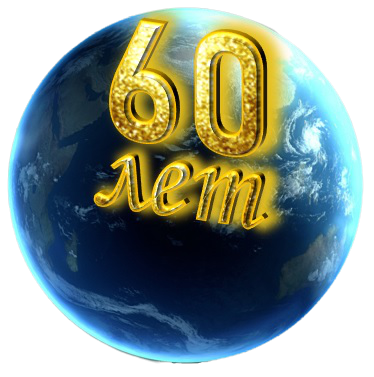 Дорогие ребята! Сегодня, 12 апреля, отмечается День космонавтики. Именно 12 апреля, ровно 60 лет назад первый человек отправился в космос.
В этот знаменательный день в истории человечества вам предстоит выполнить торжественную миссию – проверить свои знания космонавтики, ответив на вопросы космического диктанта.
Ключ на старт!
Поехали!
Космический диктант посвящен юбилею полета человека в космос.
Полету Ю. А. Гагарина в космос
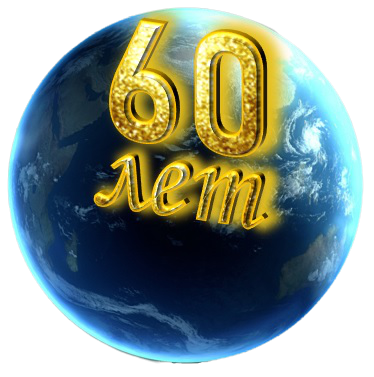 В диктанте представлены вопросы по разделам:
Ю. А. Гагарин (в поле «ответ» запишите только букву)
общая астрономия и покорение космоса (в поле «ответ» запишите только букву)
космическая эрудиция (в поле «ответ» нужно вписать слово)
1. Почему День космонавтики отмечается 12 апреля?
2. Какое воинское звание имел Юрий Гагарин?
3.Какой город России, по словам Юрия Гагарина, «дал ему путевку в небо»?
4. Сколько времени длился полет Ю. А. Гагарина?
5. Какая профессия была у Ю. Гагарина первой?
6. Как звали дублёра Гагарина, который должен был полететь в космос в случае, если бы Юрий не смог этого сделать?
7. Как назывался родной город Гагарина, который в настоящее время переименован в его честь?
8. Когда случилась авиационная катастрофа, в которой погиб Юрий Гагарин?
9. Сколько планет Солнечной системы можно увидеть с Земли невооруженным глазом?
10. Какая звезда самая яркая на небе Земли?
11. Какая из звезд самая горячая?
12. На пьедестале памятника какому ученому написаны слова: «Он остановил Солнце и сдвинул Землю»?
13. Какова заслуга С. П. Королева для космонавтики?
14. В чем суть многоступенчатой ракеты?
15. Сколько всего полетов совершил космический корабль многоразового использования "Буран"?
16. Сколько всего советских и российских женщин-космонавтов?
17. Сколько всего российских космодромов?
18. Какое созвездие изображено на фотографии?
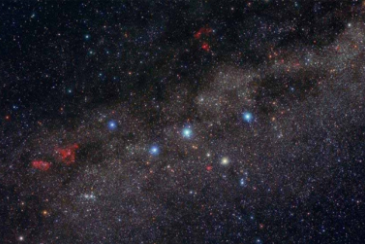 19. Какой космонавт изображен на афише одноименного фильма? (Запишите Фамилию и инициалы в Именительном падеже согласно правилам русского языка)
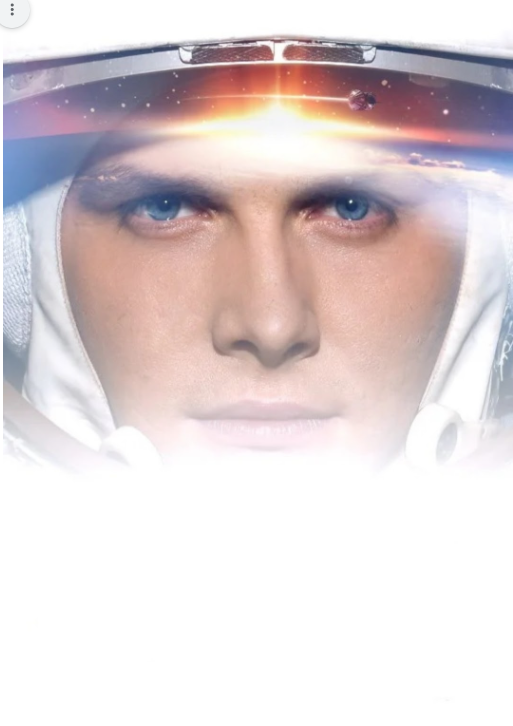 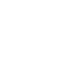 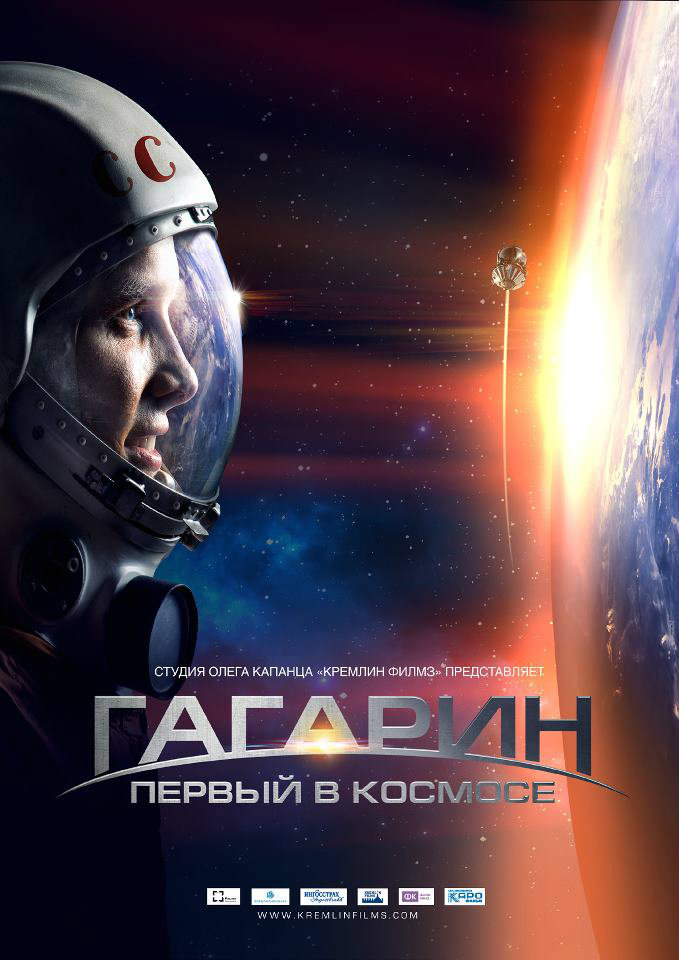 20. Длительность фильма (без учета титров) символично равна длительности полета Ю. А. Гагарина. Сколько минут длится фильм (без учета титров)?
Интересный факт!
Так как полет был сверхсекретным, сам факт запуска Гагарина предварительно нигде не освещался. Все известные кадры с космонавтом в полном обмундировании были сняты не в день запуска ракеты в космос, а позднее, специально для кинохроники. Юрий Алексеевич просто повторил перед камерами все, что он делал при реальном запуске.
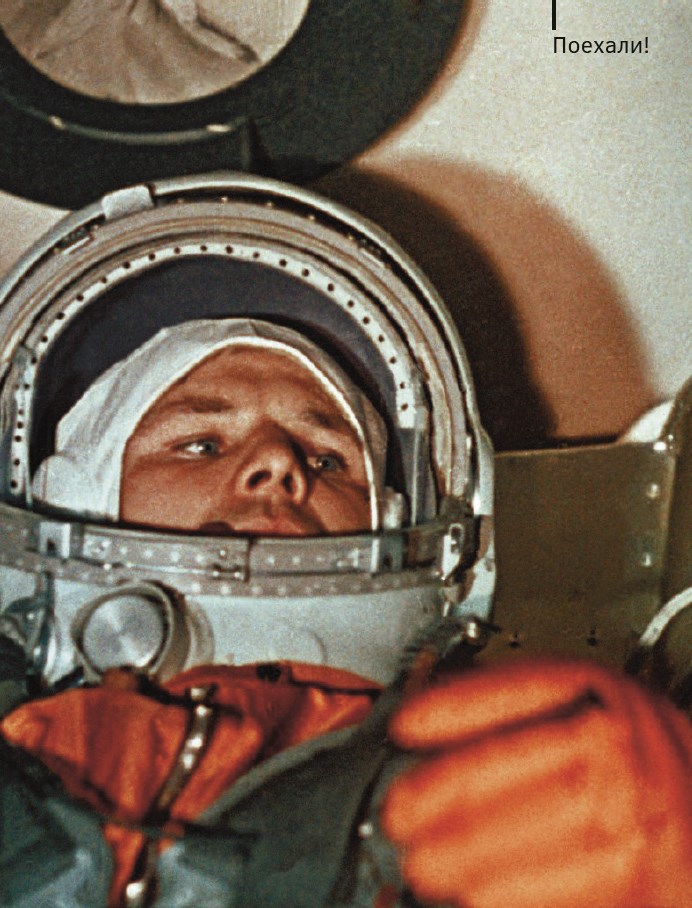 С Днем космонавтики!